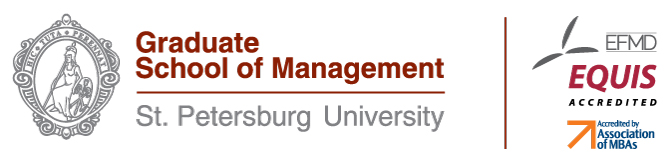 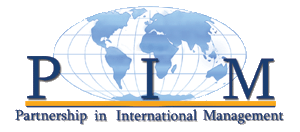 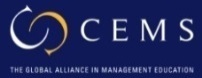 Сетевое взаимодействие вузов на уровне магистратуры: реализация программ межвузовского обмена по модели двух дипломов(опыт СПбГУ)
О.Н. Алканова
Руководитель программы магистратуры «Менеджмент»
Высшая школа менеджмента
Санкт-Петербургский государственный университет
Москва
2015
Портфель программ межвузовского обмена по модели двух дипломов (магистратура СПбГУ, направление «Менеджмент»)
Планы по развитию:
Поиск партнеров для расширения перечня программ для студентов программы «Менеджмент»
Поиск партнеров для ввода узкоспециальных программ двойного диплома (ориентация на программы «Корпоративные финансы», «государственный менеджмент»
Двухгодичные программы (HEC, LUT, WU)
Двухгодичные программы (HEC, LUT, WU)Особенности реализации
Все программы реализуются в СПбГУ в рамках программы магистратуры «Менеджмент (Master in Management – MIM)» (язык программы – английский)

Необходимость синхронизации учебных планов, соблюдения требований всех программ в одном учебном плане по перечню дисциплин, трудоемкости

Проблемы нострификации дипломов 3-годичных бакалаврских программ

Разница требований по подготовке и защите выпускных квалификационных работ 

Количество студентов, зачисляемых с каждой стороны, может быть неравным (в случае дисбаланса количества приезжающих и уезжающих студентов в рамках обычных программ межвузовского обмена)

Студенты СПбГУ, проходящие обучение в вузе-партнере в 3 и 4 семестрах, защищают выпускные квалификационные работы в 5 семестре
Программа «Международный менеджмент» Глобального альянса в области образования по менеджменту CEMS (CEMS MIM)
http://www.cems.org/academic-members/our-members/list
http://www.cems.org/cems-community/corporate-social-partners
Программа CEMS MIMОсобенности поступления
Обучение на программе CEMS – на 2 году обучения в магистратуре университета-члена CEMS, параллельно с освоением своего учебного плана

Отбор на CEMS :
в 1 семестре обучения на основной программе магистратуры (после зачисления в университет)
при поступлении в магистратуру (реализуется в нескольких европейских университетах-партнерах программы)

Правила отбора – в каждом университете-партнере (процедура отбора устанавливается университетом в соответствии со стандартами CEMS)
Обязательное требование к поступающим – знание второго иностранного языка (помимо английского) из перечня языков CEMS на уровне не ниже A2
При поступлении на программу – собеседование с комиссией (на английском языке)
Программа CEMS MIMОсобенности реализации
Два семестра программы студент проводит в разных университетах (как правило, один семестр в своем университете и один – на включенном обучении). 

Обязательные элементы учебного плана, реализуемые во всех университетах-членах CEMS:
Вводный тематический блок семинар (минимум 1) (3 ECTS)
Обязательные курсы: курс по стратегии (осенний семестр) и курс по глобальным практикам менеджмента (весенний семестр) (5-8 ECTS каждый) 
Тренинги профессиональных навыков менеджера (минимум на 2 ECTS)
Семинар по глобальному ответственному лидерству (1 ECTS)
Бизнес-проект (15 ECTS) 
Обязательная международная организационно-управленческая практика

Обязательное условие выпуска с программы CEMS – получение диплома университета, выпускная квалификационная работа требованиями CEMS не предусмотрена

Дополнительные возможности для студентов программы CEMS: организация международных карьерных мероприятий для студентов, международных студенческих мероприятий (CEMS Club), Ассоциация выпускников

Единая международная церемония выпуска (CEMS Annual Event)
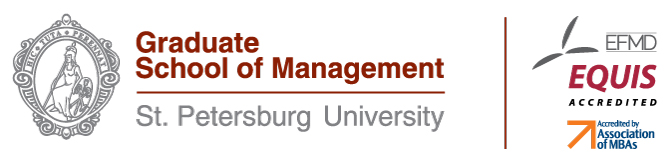 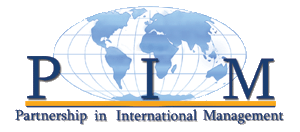 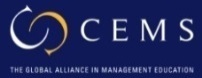 Благодарю за внимание!
О.Н. Алканова
Руководитель программы магистратуры «Менеджмент»
Высшая школа менеджмента
Санкт-Петербургский государственный университет

alkanova@gsom.pu.ru
o.alkanova@spbu.ru